Муниципальное автономное учреждение
                   «ИНФОРМАЦИОННО-МЕТОДИЧЕСКИЙ ЦЕНТР» города Тюмени
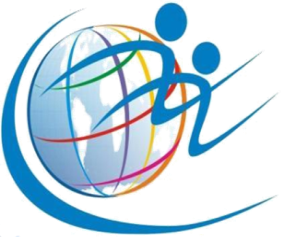 Межмуниципальный день молодого педагога

Круглый стол «Создание условий для становления личности и самореализации молодого педагога»
22.05.2018
Участники круглого стола:
Молодые педагоги города Тюмени, города Тобольска и Заводоуковского городского округа;
Совет молодых педагогов Тюменской области, города Тюмени, члены клуба молодых педагогов Заводоуковского городского округа;
Методические службы муниципалитетов: Тюмени, Тобольска, Заводоуковского и Ялуторовского городских округов
Тюменская городская организация Профсоюза работников народного образования и науки РФ
Круг вопросов для обсуждения:
Какие проблемы возникают у молодых педагогов в начале профессиональной деятельности? 
Как решается вопрос повышения профессиональных компетенций на местах?
Какие возможности повышения профессионального мастерства видят молодые педагоги и как используют их?                                         Как это сказывается на профессиональном развитии молодых педагогов? 
Какие условия для профессионального роста созданы в образовательной системе территории и региона?
Молодые педагоги испытывают затруднения по следующим моментам:
Недостаточно волевых профессиональных качеств, уверенности в себе.
Не хватает навыков взаимодействия с аудиторией и с обучающимися разного возраста, умений организовывать класс и поддерживать дисциплину в течение урока; психологических, методических, организационных  навыков; навыков работы с родителями обучающихся.
Не хватает артистичности и навыков актерского мастерства.
Не хватает умений планировать воспитательные мероприятия и организовывать внеурочную занятость обучающихся.
Созданы и работают творческие клубы  молодых педагогов по интересам 
(по итогам Слета)
Школа молодого педагога  «Наставничество как важный элемент формирования профессиональных компетенций молодых педагогов» (апрель 2020)          194 чел.
Конкурс «Педагог года - 2020» в номинации «Педагогический дебют» (февраль 2020)
3
[Speaker Notes: При анкетировании как в 2014, так и в 2019 году отметили отсутствие в своей профессиональной подготовке следующих качеств и умений (представлены на слайде):
- Недостаточно волевых профессиональных качеств, уверенности в себе.
- Не хватает навыков взаимодействия с аудиторией и с обучающимися разного возраста, умений организовывать класс и поддерживать дисциплину в течение урока; психологических, методических, организационных  навыков; навыков работы с родителями обучающихся.
- Не хватает артистичности и навыков актерского мастерства.
- Не хватает умений планировать воспитательные мероприятия и организовывать внеурочную занятость обучающихся,
- Не умеют оформлять документы. 
Это – риски, они могут сдерживать развитие профессиональных компетенций педагогов.  
Часть рисков может  быть предотвращена  при взаимодействии с педагогами-стажистами.

Люди – молодые педагоги  - другие. А  проблемы те же.  

Мы задавались вопросом: 
Все ли условия и возможности используются молодыми педагогами?
Что вы, молодые педагоги, хотели бы / можете предложить друг другу из разных территорий и своим наставникам?]
Предложения по итогам межмуниципального круглого стола
«Создание условий для становления личности 
и самореализации молодого педагога»
Обсудить: 
Какая тематика интересует молодых: приобретение опыта или представление опыта? кто будет передавать опыт? 
Какие межмуниципальные площадки для профессионального взаимодействия и творческого общения вы хотите увидеть, предложить (балы, литературные / музейные вечера, театрализованные представления, совместные социально значимые проекты к Дню Победы (май), к дню Памяти (июнь), дню области (август), экскурсионные поездки и т.д.)?
Какие приоритетные направления, в каких формах взаимодействия можно спланировать? (поездки, творческие площадки, дистанционные ресурсы и т.д.):
Индивидуальные и групповые консультации, группы психологической, правовой, информационной помощи и поддержки молодых педагогов; 
Создать межмуниципальный информационно-методический ресурс / группу по работе с молодыми педагогами (дистанционно)
4
Контакты 
г. Тюмень
gimc172@gmail.com 
zuhra-ishakova@mail.ru
тел.:  8(3452) 28- 09-24, 28-09-26
8 912 997 12 15 – Исхакова Зухра Гайнулловна

г. Тобольск  
oootobolsk@mail.ru 
тел. 8 (3456) 22-66-41 
tobolsk_lesson@mail.ru 
тел. 8 (3456) 22-66-41

Заводоуковский городской округ
met52008@yandex.ru
imc-zavod@yandex.ru
тел. 8(34542) 9-01-38

Ялуторовский городской округ
filippova_ep@mail.ru 
тел. 8(34535)3-18-92
muimc@mail.ru 
тел. 8 (34535) 2-01-00 (приемная)
5